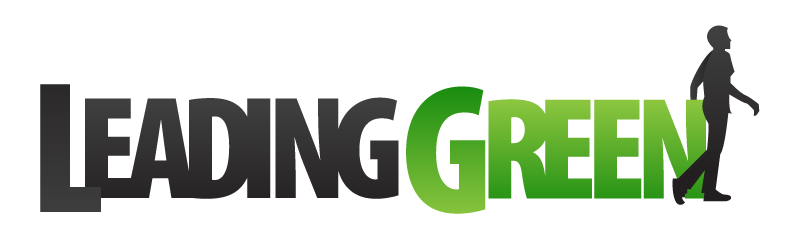 GREEN BUILDING
A NECESSARY STEP
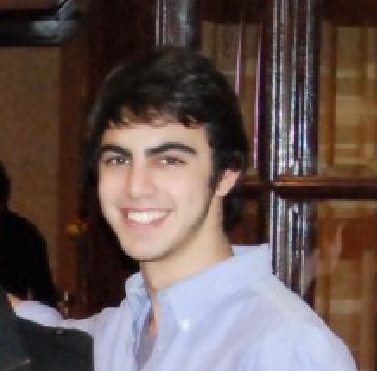 Lorne Mlotek
TOUR GUIDE


ANCIENTBUILDINGS EXHIBITING SUSTAINABLE PRACTICES


	Note this was our technology x years ago. 
	This is us now, inefficiently, unethically and shortsited 
	use of all our resources.
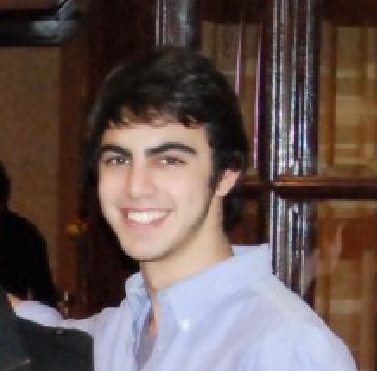 Lorne Mlotek
TOUR GUIDE


ANCIENTBUILDINGS EXHIBITING SUSTAINABLE PRACTICES


	Note this was our technology x years ago. 
	This is us now, inefficiently, unethically and shortsited 
	use of all our resources.
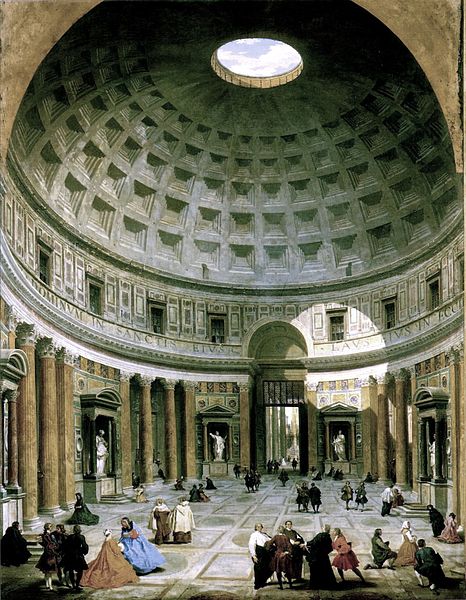 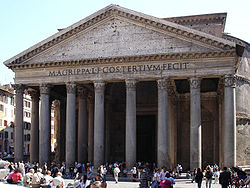 27 BC
Global Population: 150 Mil.
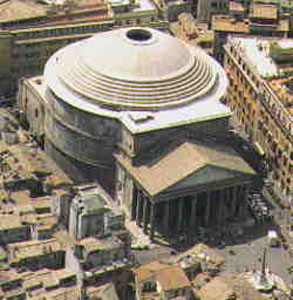 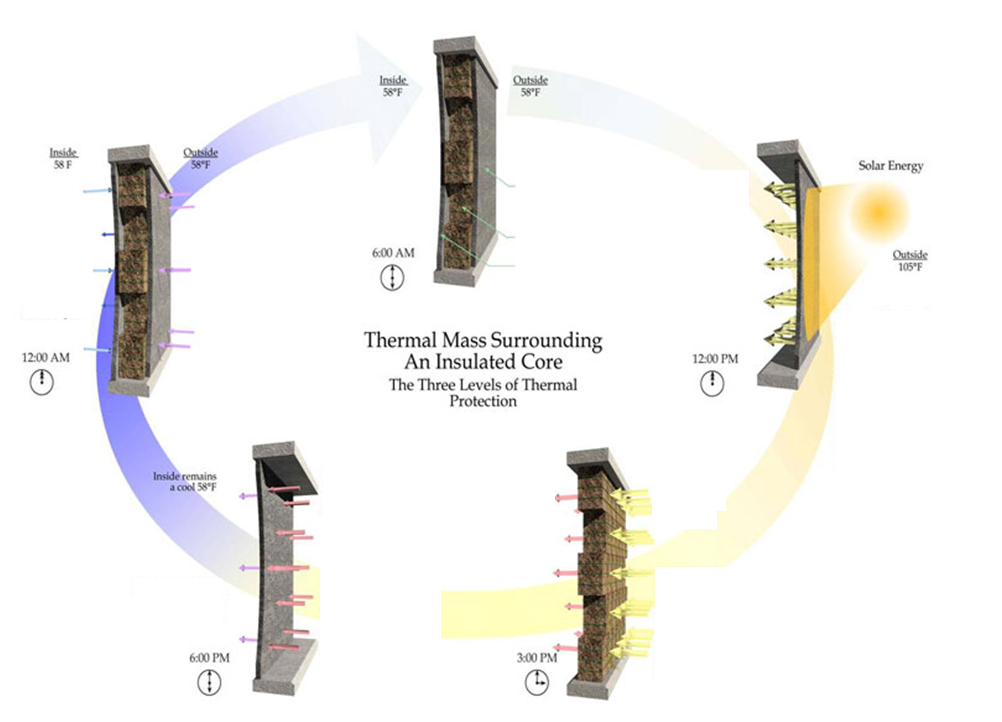 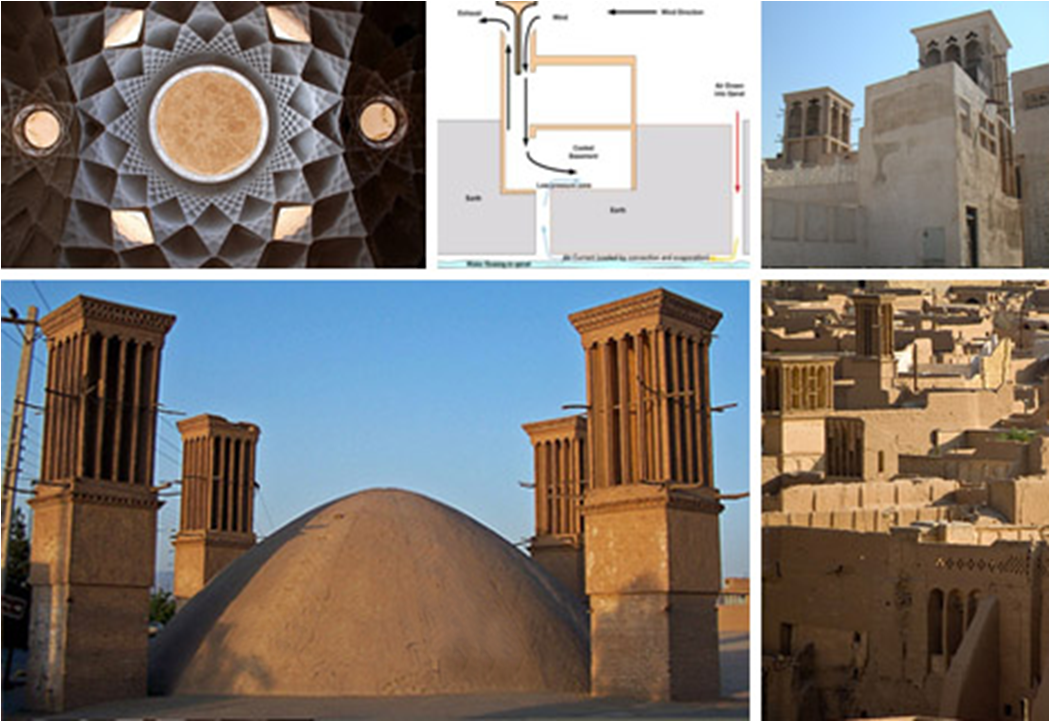 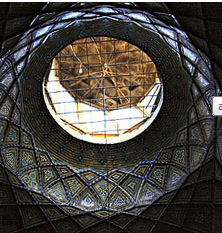 100 AD
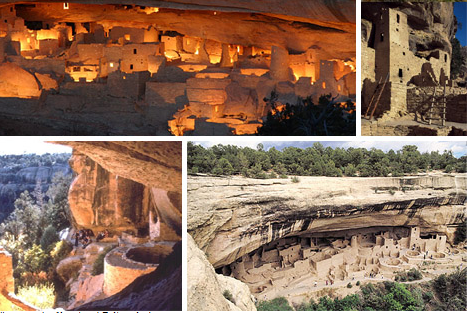 Year Unknown
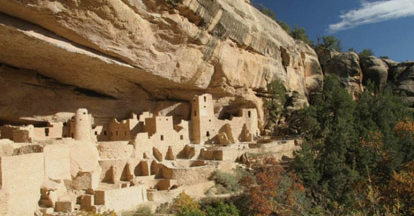 PASSIVE SOLAR
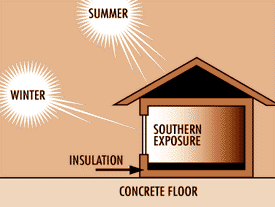 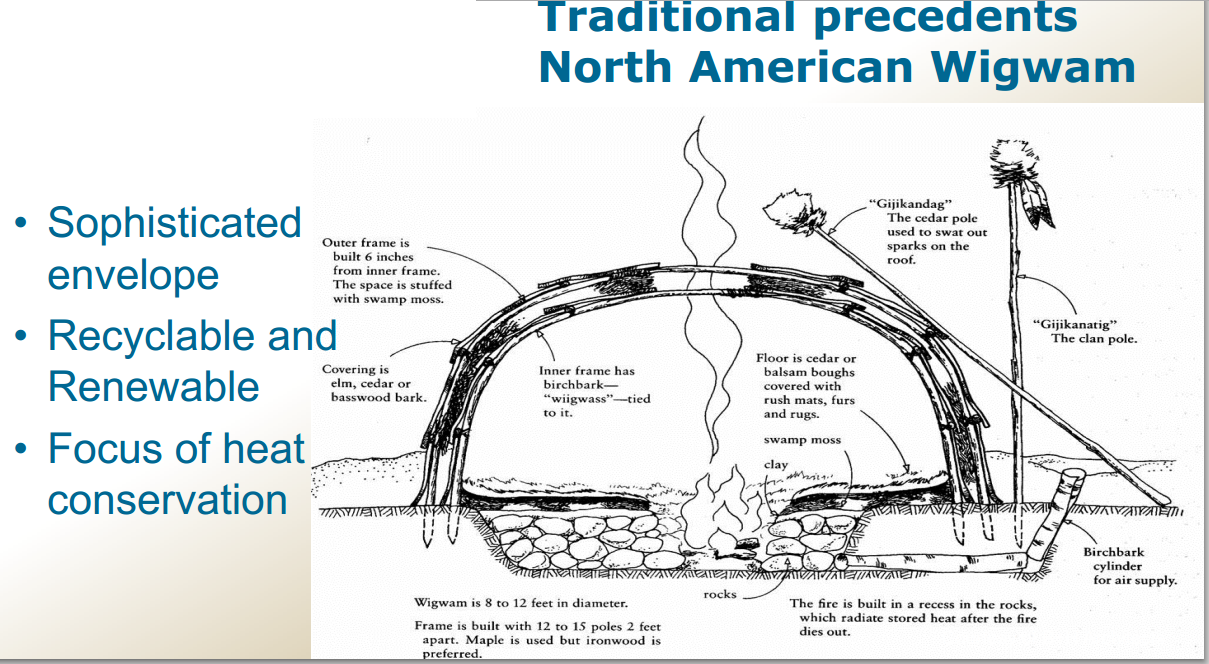 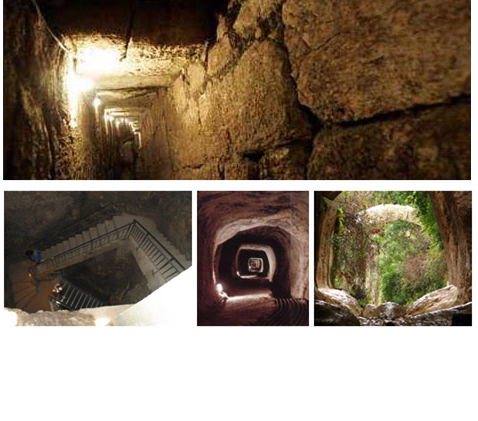 12th Century BC
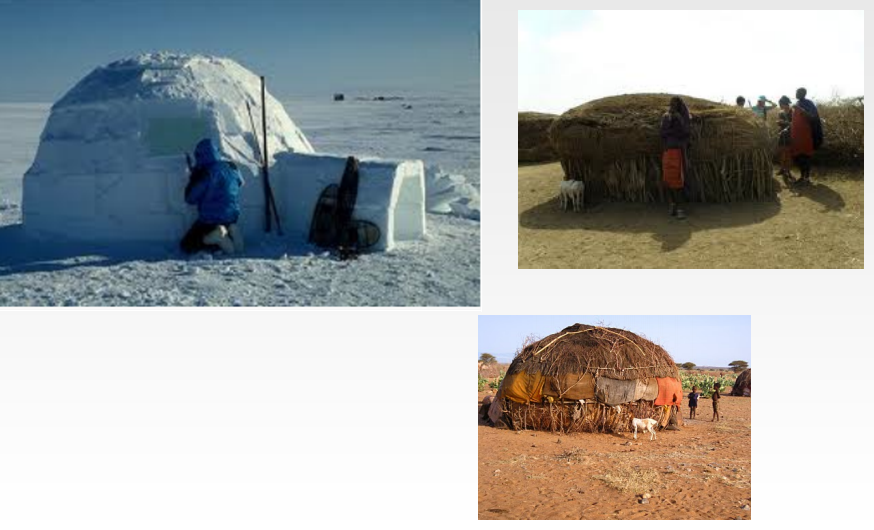 [Speaker Notes: Can we build with the earth instead of fighting mother nature? They did. Mud, Ice, and branches]
BACK IN PRESENT
Earth’s Perspective
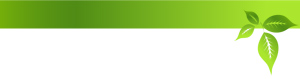 Some History
The Industrial Revolution
Carbon – The Problem
Climate Change – The Result
The Destructive Effects
You and the Earth
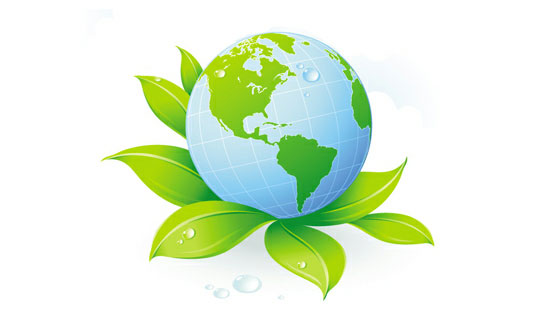 [Speaker Notes: Overview and lots set the context of the issue at hand]
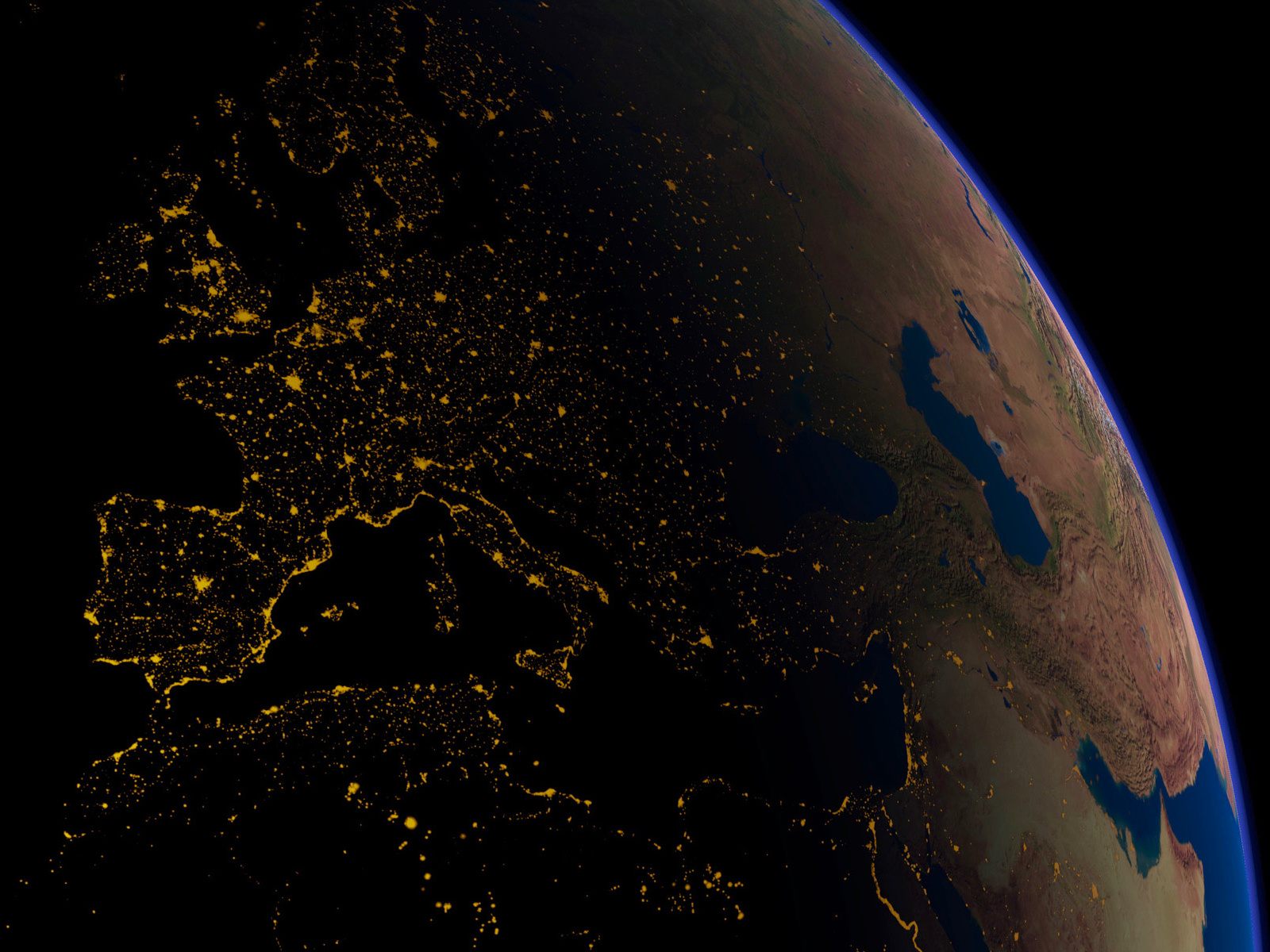 7+ Billion Humans
NEED ENERGY
AGENDA
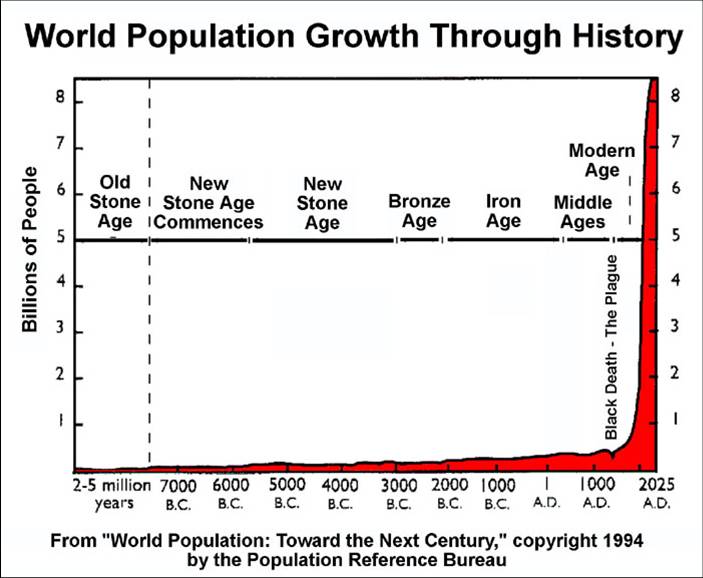 Background on a credit category, continuing into why it should be altered and then finally WHAT is available 
	WHAT WE SHOULD DO
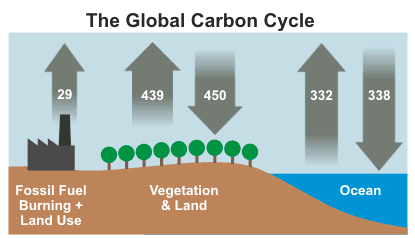 COAL POWER
98g of CO2 per 10^6 J of energy2
# IN GIGATONS
40% of excess is absorbed1
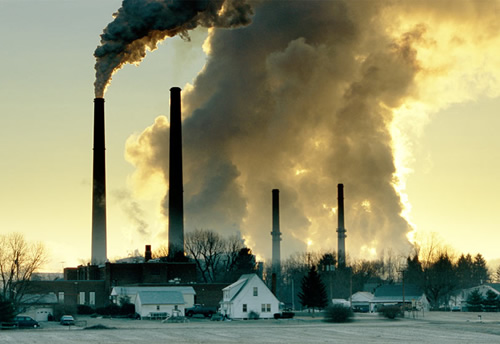 67g of CO2 per 10^6 J of energy2
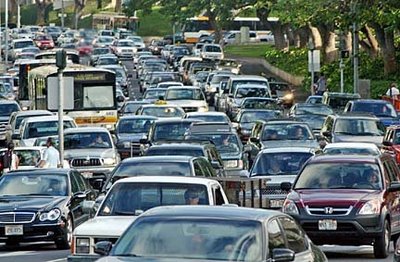 History
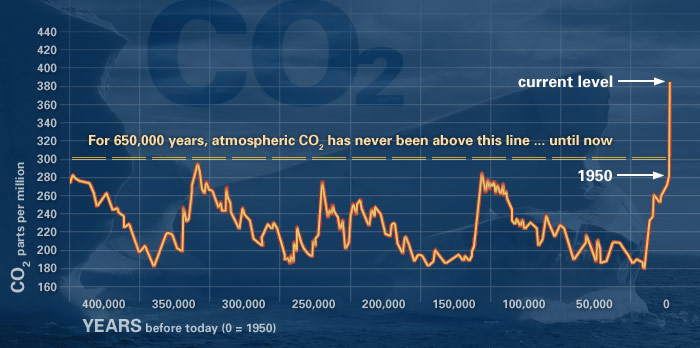 [3]
Green House Effect
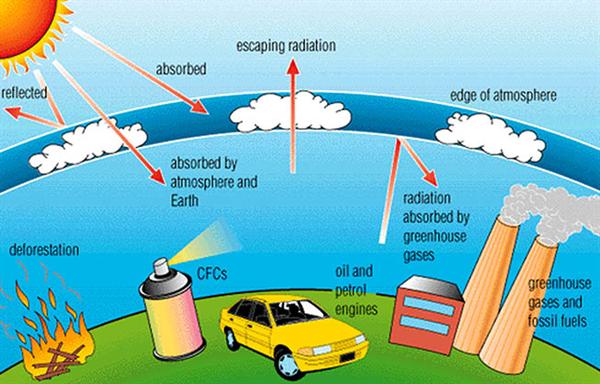 Green House Gases are another warming mechanism
Earth has increased 1.1°F since the 20th century
[2]
[3]
[Speaker Notes: Can i see this?]
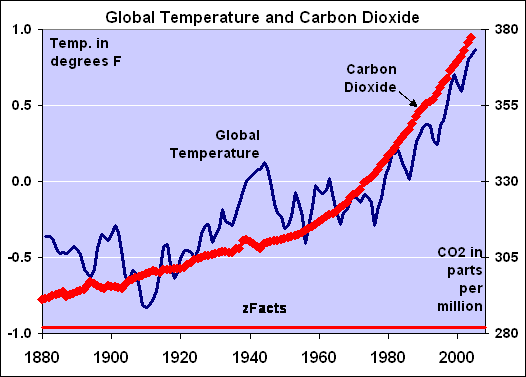 This degree of change has never been recorded in history3
August
1941
August
2011
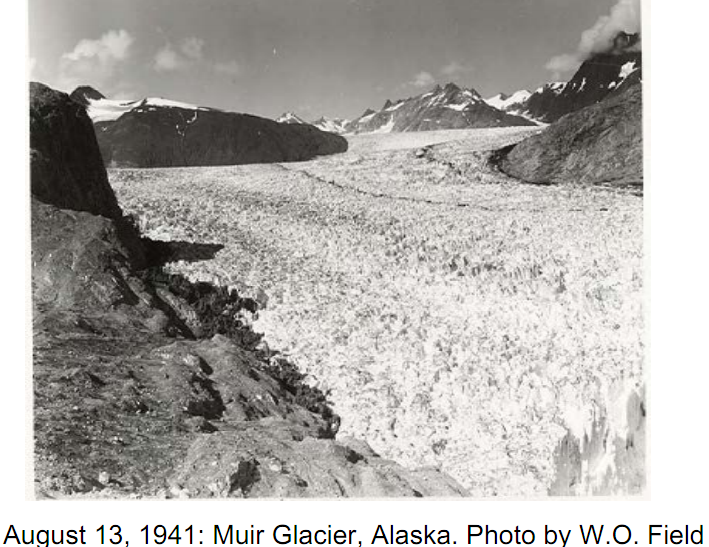 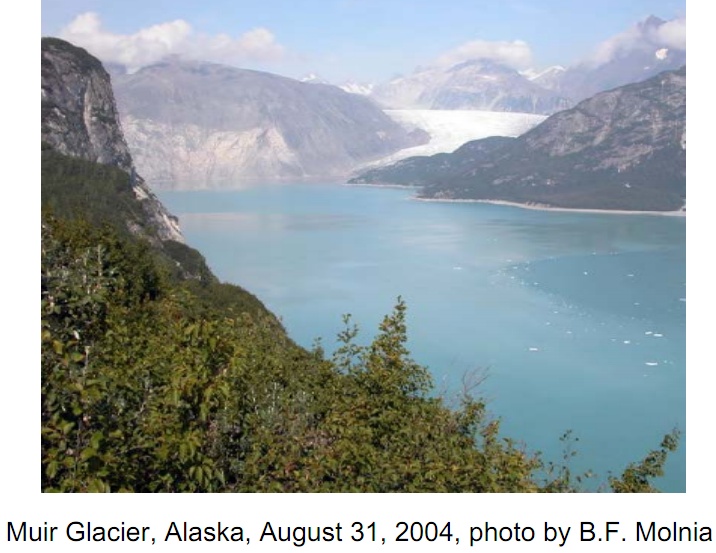 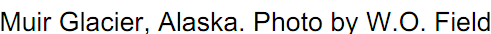 7
Oceans levels have risen more than 17cm
4
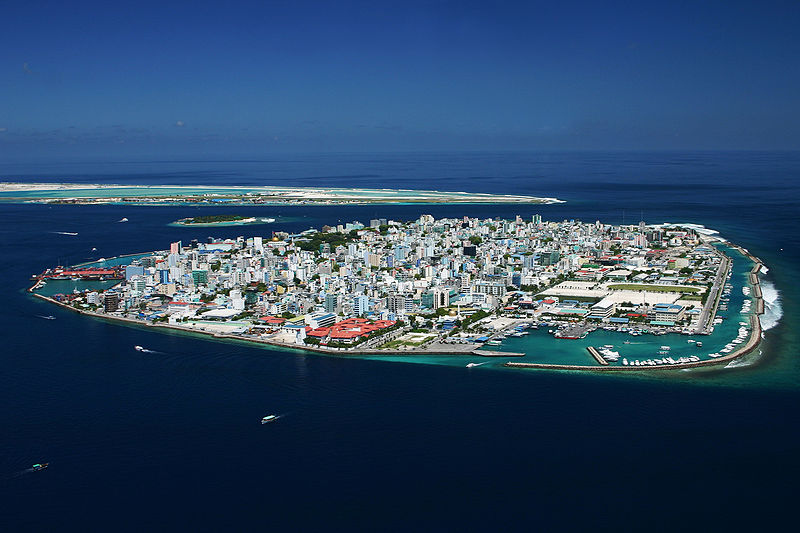 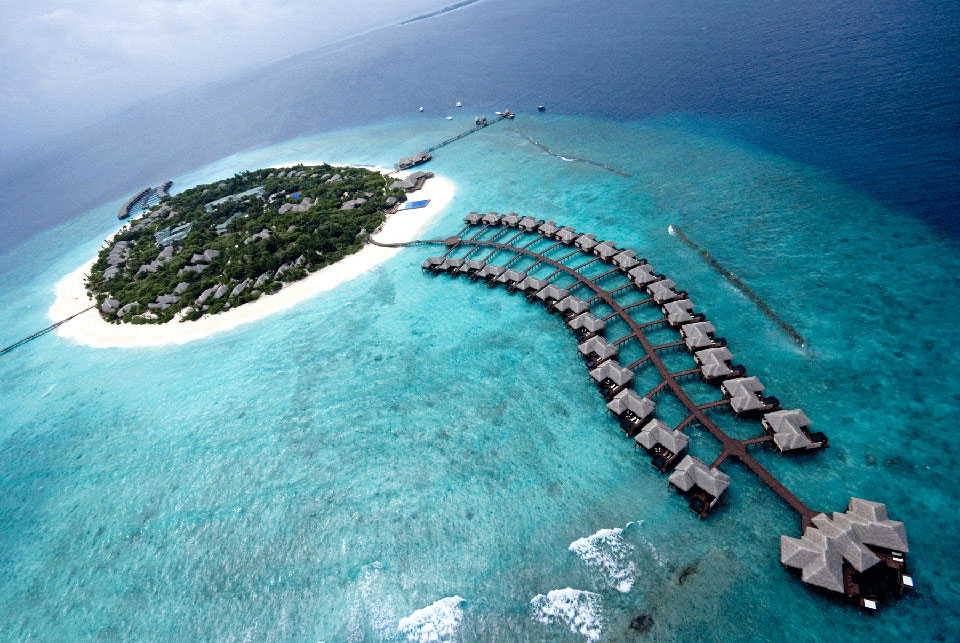 Maldives
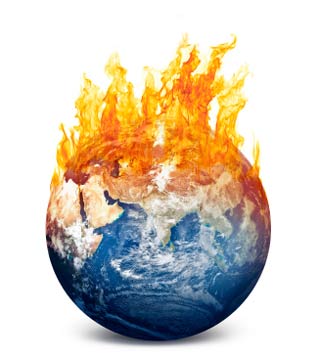 0.5°F Warmer Waters over 100 years5
Category 5 Storms have Doubled in the past 30 years 5
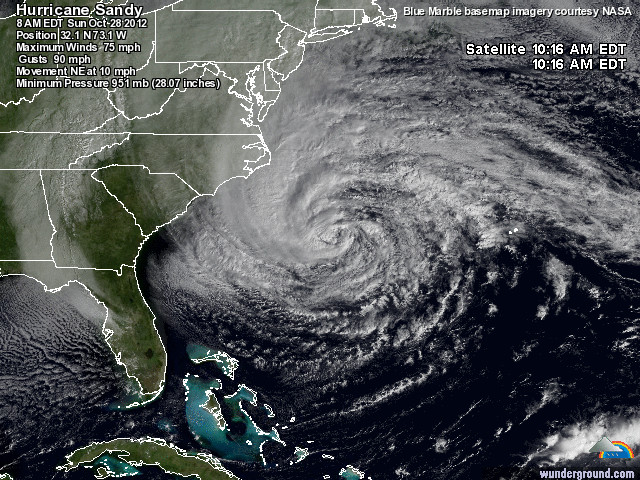 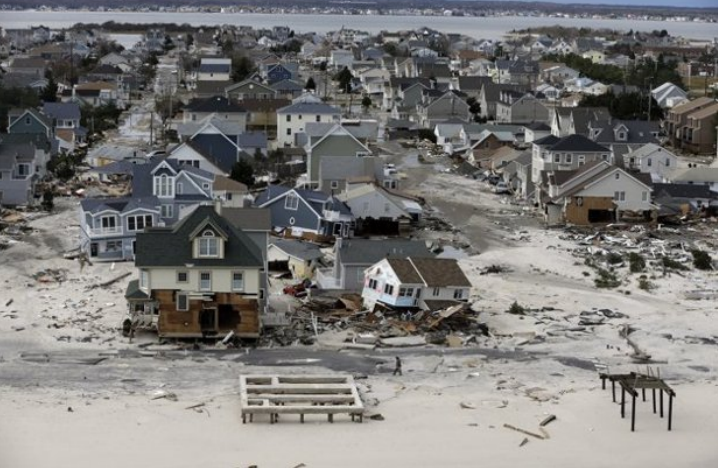 HURRICANE SANDY: 2012 6
DRAUGHT
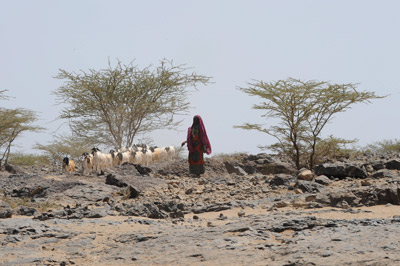 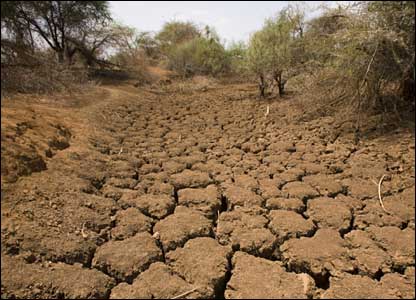 30% of agricultural land surface is at risk

Within 100 years from today
Due to warming temperature and waters
250 milllion Africans will suffer
[Hadley Centre for Climate Prediction and Research. 10]
[10]
Health Impacts
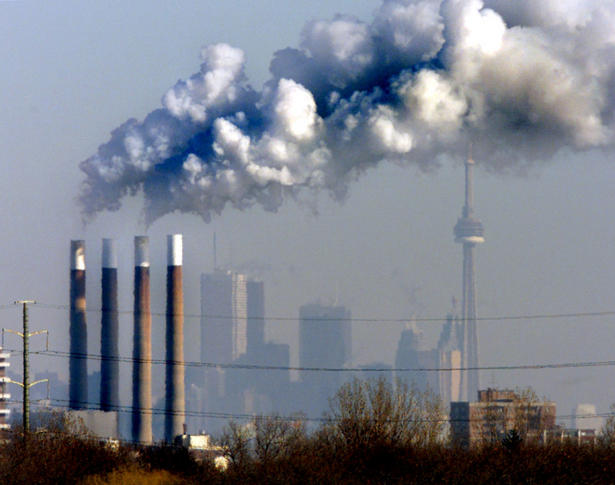 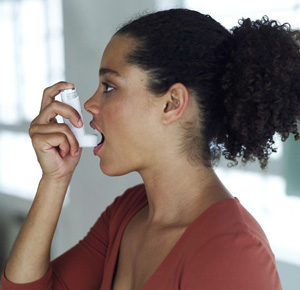 Directly linked to Respiratory Illness – BEIJING![11]
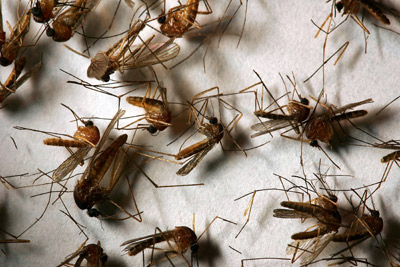 Warmer Temperatures  Better breeding for mosquitoes  Disease carried easier and further [11]
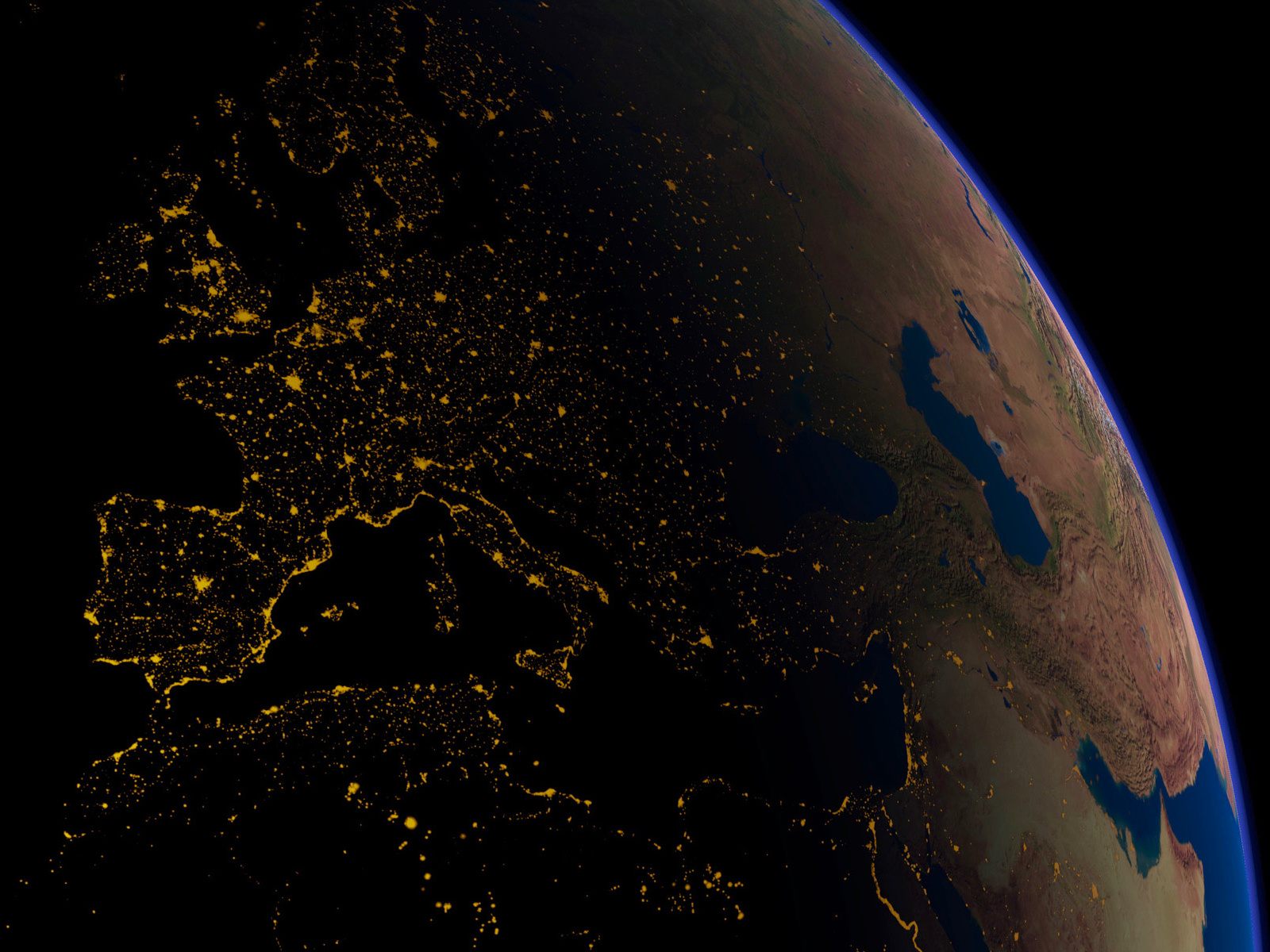 Finite amount of resources
 Generous enough to share them
 Unevenly dispersed
 No sense in wasting 
 Un-Economic
 Inefficient
 Short sighted
Consumption Rate
AGENDA
Background on a credit category, continuing into why it should be altered and then finally WHAT is available 
	WHAT WE SHOULD DO
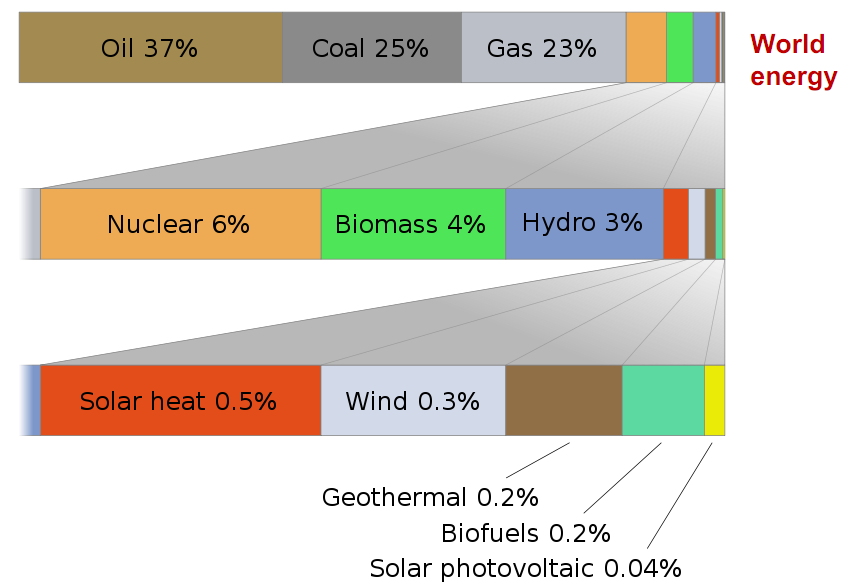 [12]
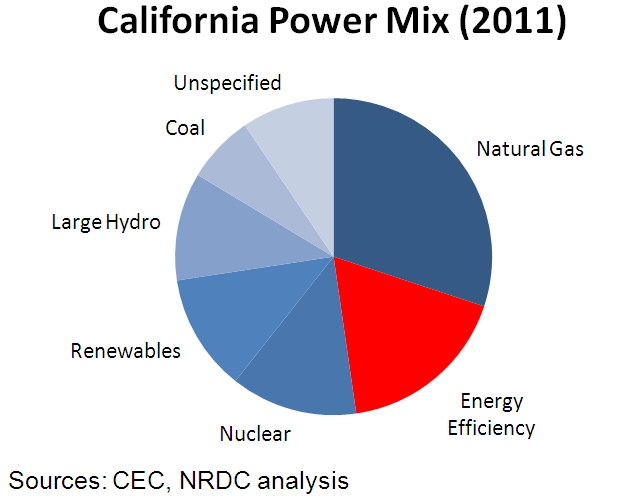 [12]
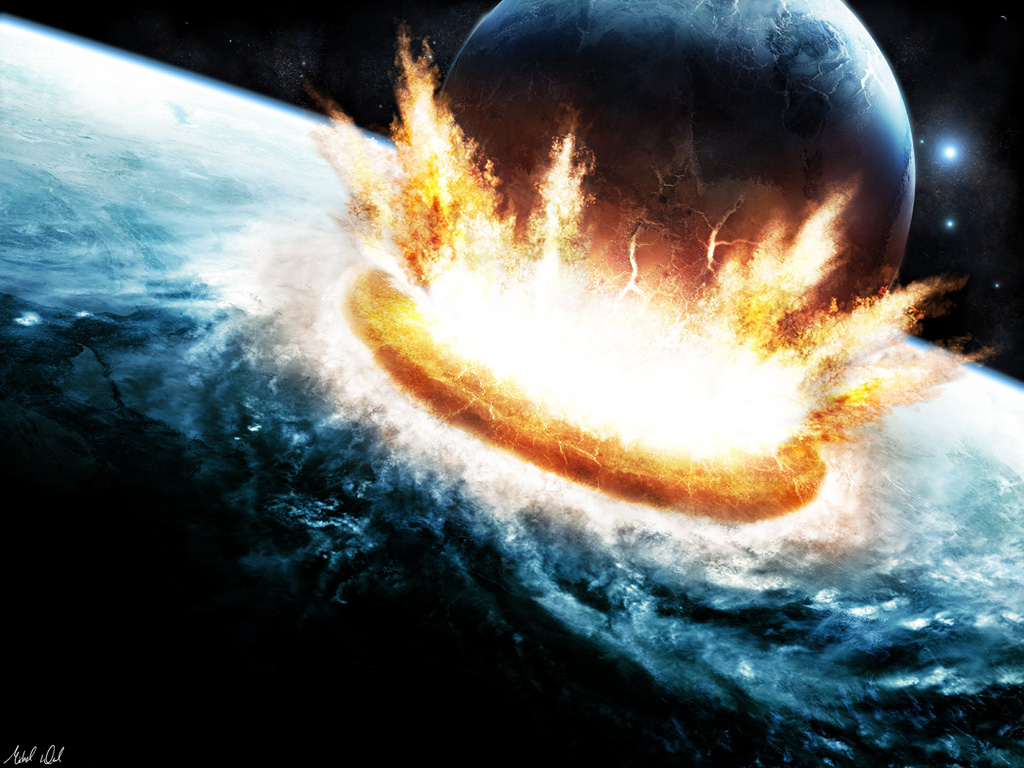 Asteroid hitting earth
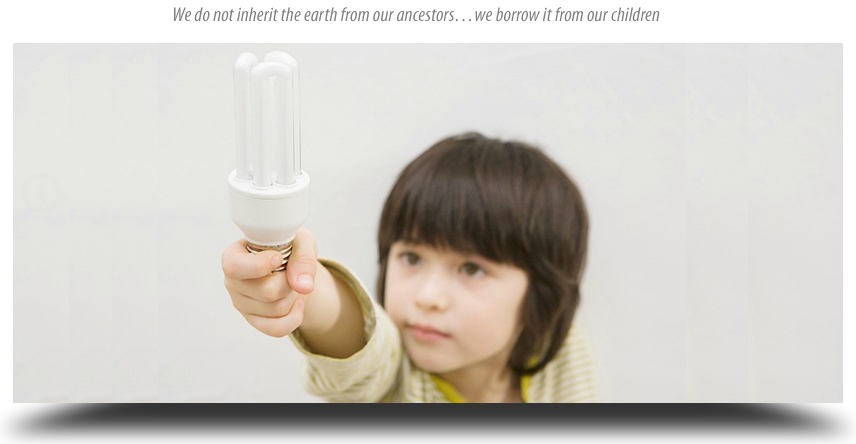 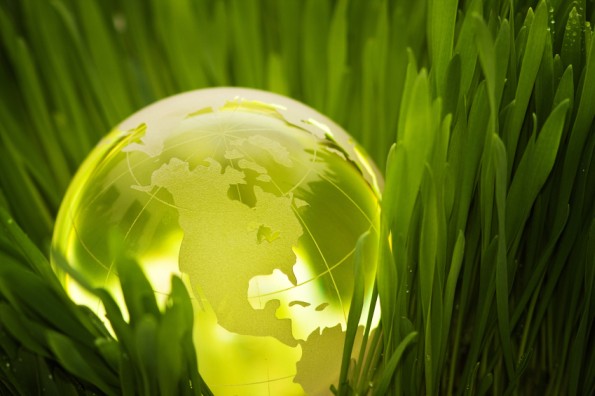 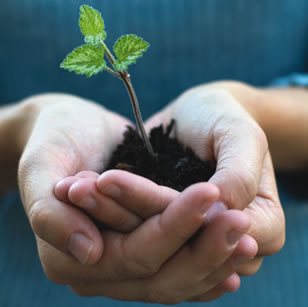 A Brief History Lesson
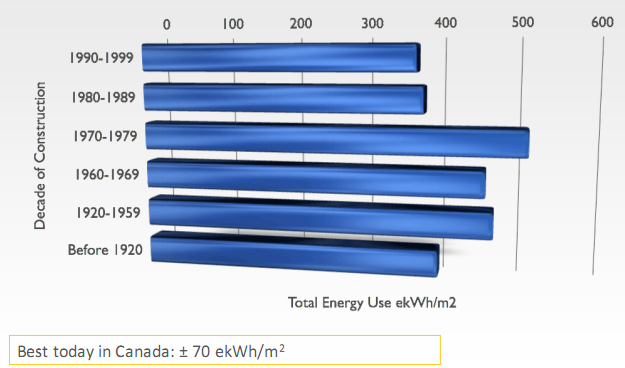 [Speaker Notes: Equivalent KWh]
A Brief History Lesson
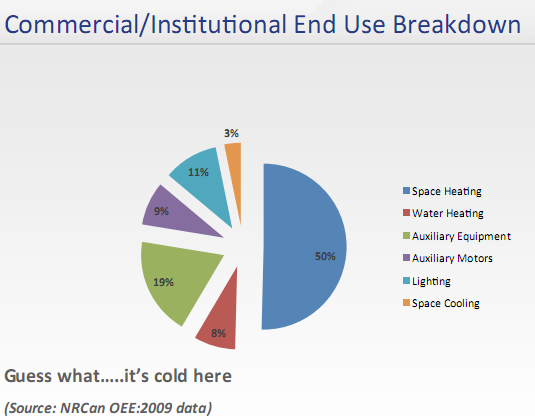 A Brief History Lesson
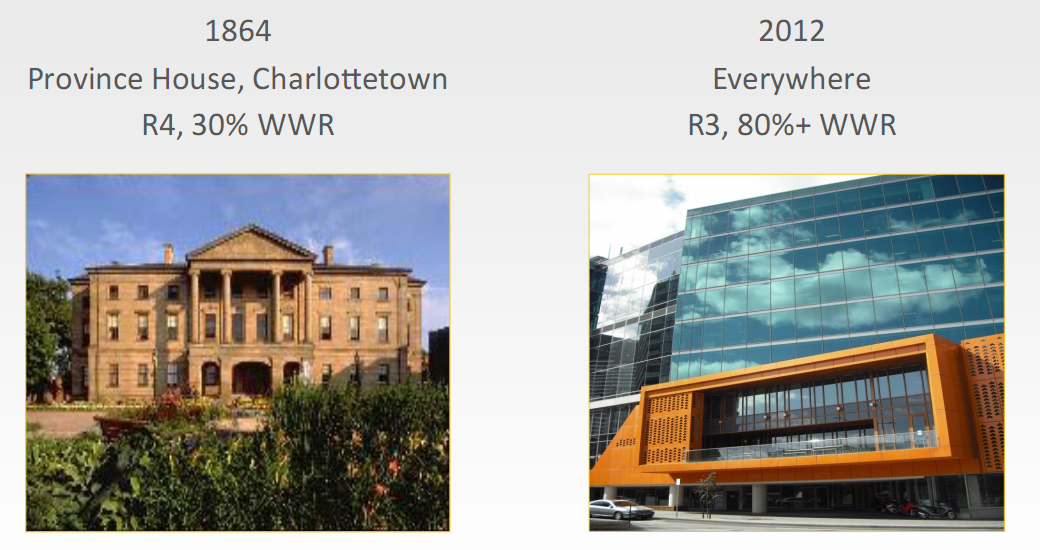 Why?
© Enermodal
[Speaker Notes: Equivalent KWh
Suzuki study says in the last 50 years we have shifted from a density of 4ppl/1000sf to 2ppl/2000sf
Best spandrel for these glass boxes is R14 and quite expensive whereas a regular wall is R20]
More Sustainable?
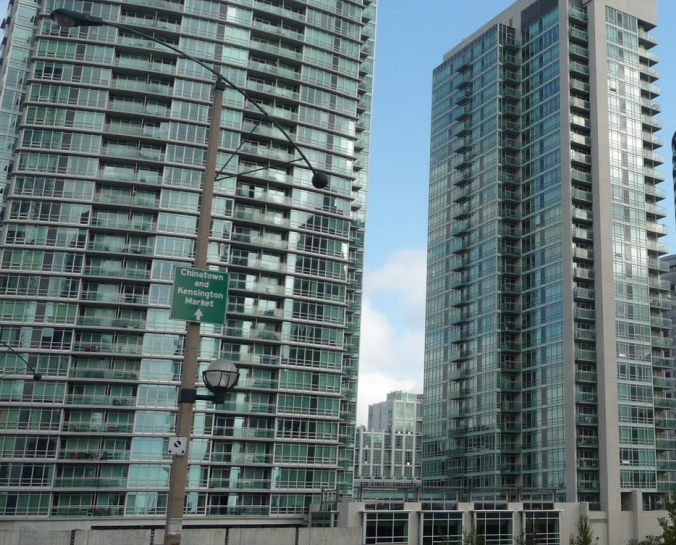 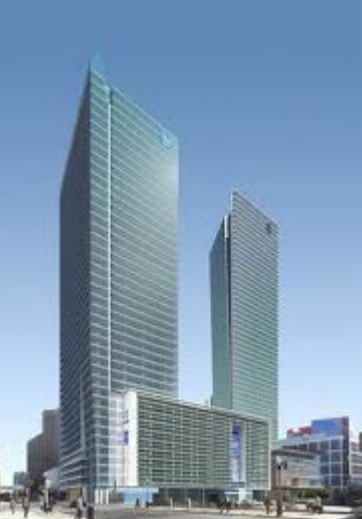 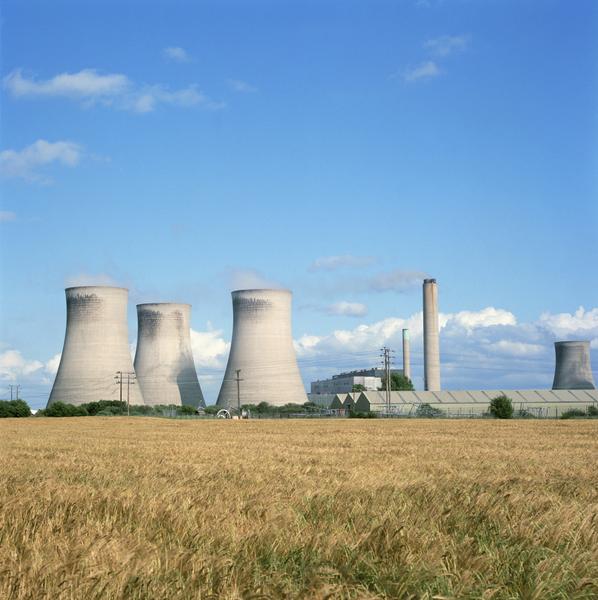 SOURCE
USE
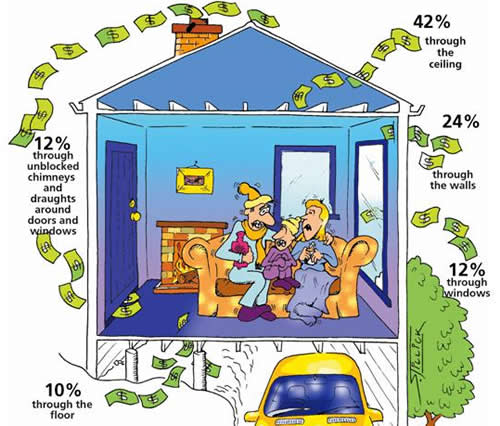 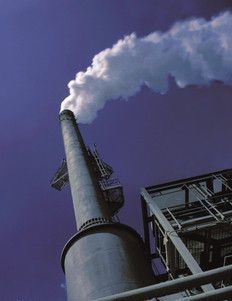 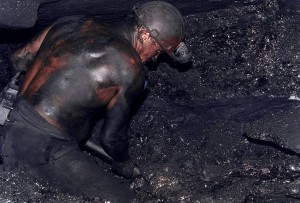 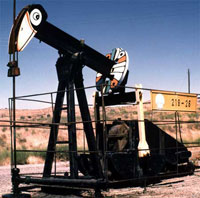 3 Times as costly to Produce instead of Reduce
[12]
[Speaker Notes: IT’S THE ENERGY PRODUCTION THAT causes all of this.  Due to 2 things, where we get our electricity and how we use it. 
It is 3 times as costly to create 1 KWh of energy than it is to reduce the need for 1 KWh of energy. Thus it is more sensible to focus on decreasing our demand and rate of consumption.
Usage is an issue we can deal with rather than sourcing MORE]
THE BUILT ENVIRONMENT
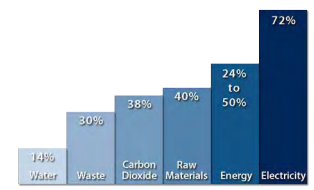 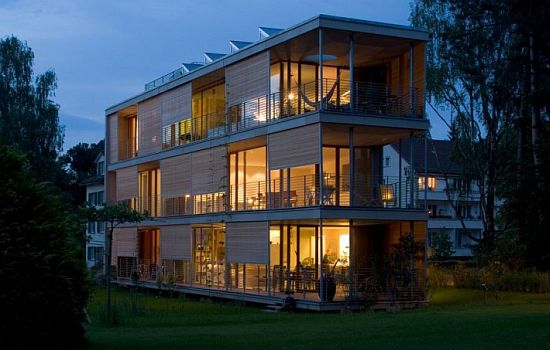 [6]
How to Reduce Those Levels?
WE USE ENGINEERING TOOLS:
Life Cycle Approach
Holistic Design Approach
Systems Thinking Approach
The Triple Bottom Line
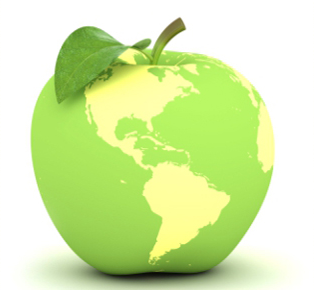 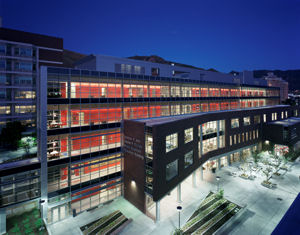 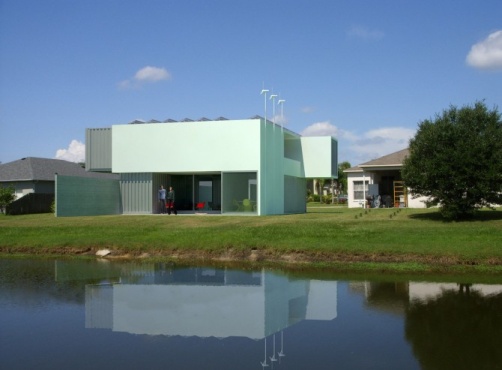 SUSTAINABILITY TOOLS
Life Cycle Assessment  (LCA) 
Extraction/Acquisition Manufacturing  Transportation  Use  Disposal
[8]
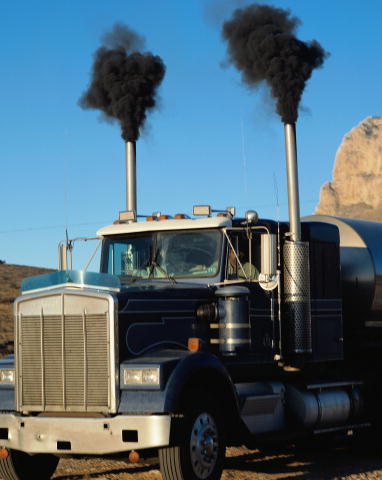 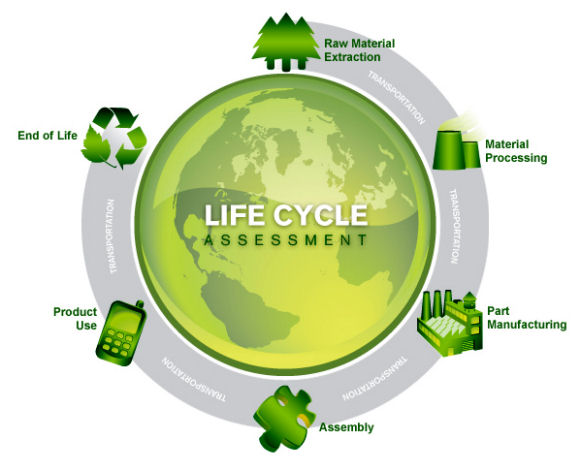 Holistic Design Approach
The project is does not end after construction
Charrette helps define the project in its entirety
Integrated
Collaborative
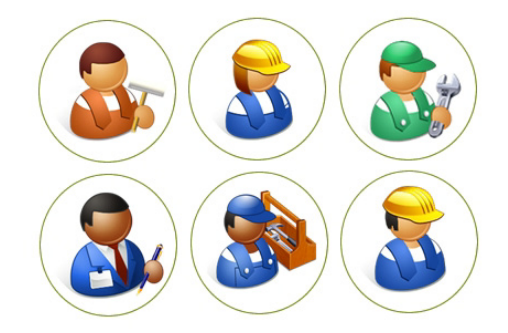 [6]
System Design Approach
Open System
Cradle to Grave
Self-destructive
Closed System
Cradle to Cradle
Sustainable
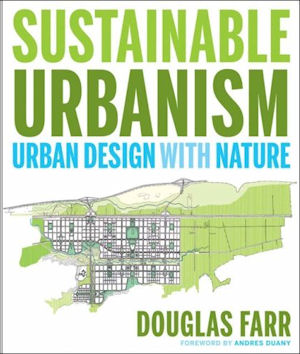 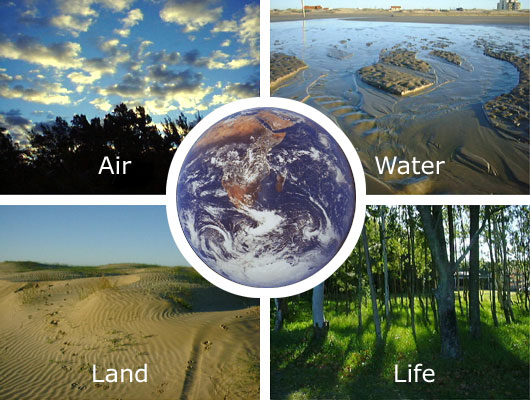 [6]
THE TRIPLE BOTTOM LINE
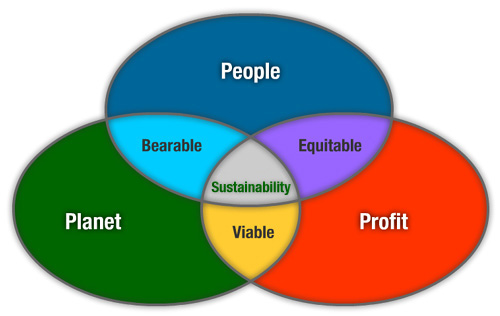 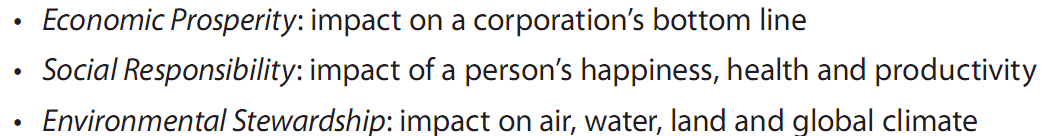 [6]
TODAY`S SOLUTION
Leadership in Energy and Environmental Design (LEED)
LEED is a Realistic First Step For Society
Green (Sustainable) Rating System
Systematically Incorporates all Engineering Tools
LEED Incorporates Smaller Scale Existing Standards
Legitimate - Created by Professionals for Professionals
First Quantifiable Third Party Green Assessment
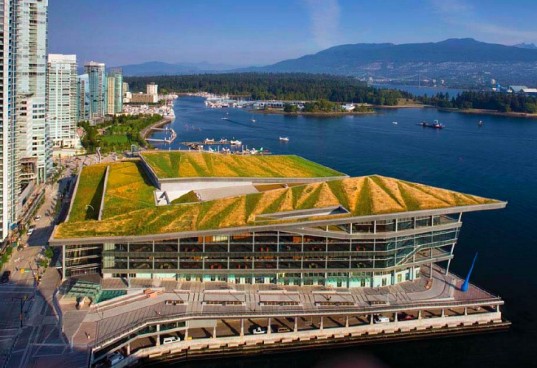 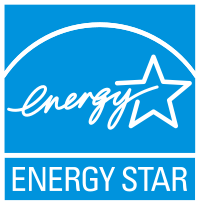 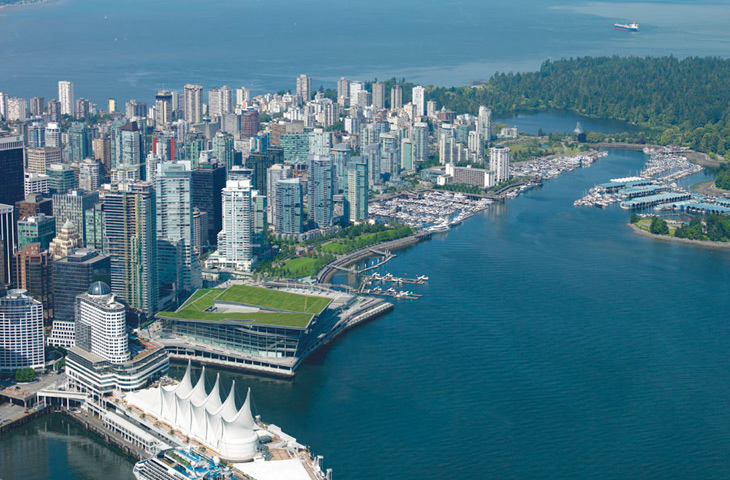 LEED Overview – THE RATING SYSTEMS
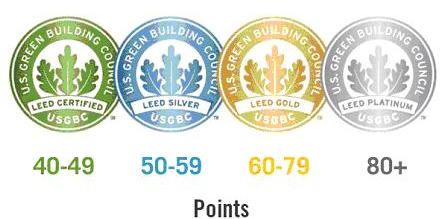 100 possible points + 6 Innovation Design + 
4 Regional Priority = 110 TOTAL
5 Sustainable Categories to earn points
[9]
How LEED Works
Categories
Prerequisites - mandatory
Credits - optional
Award
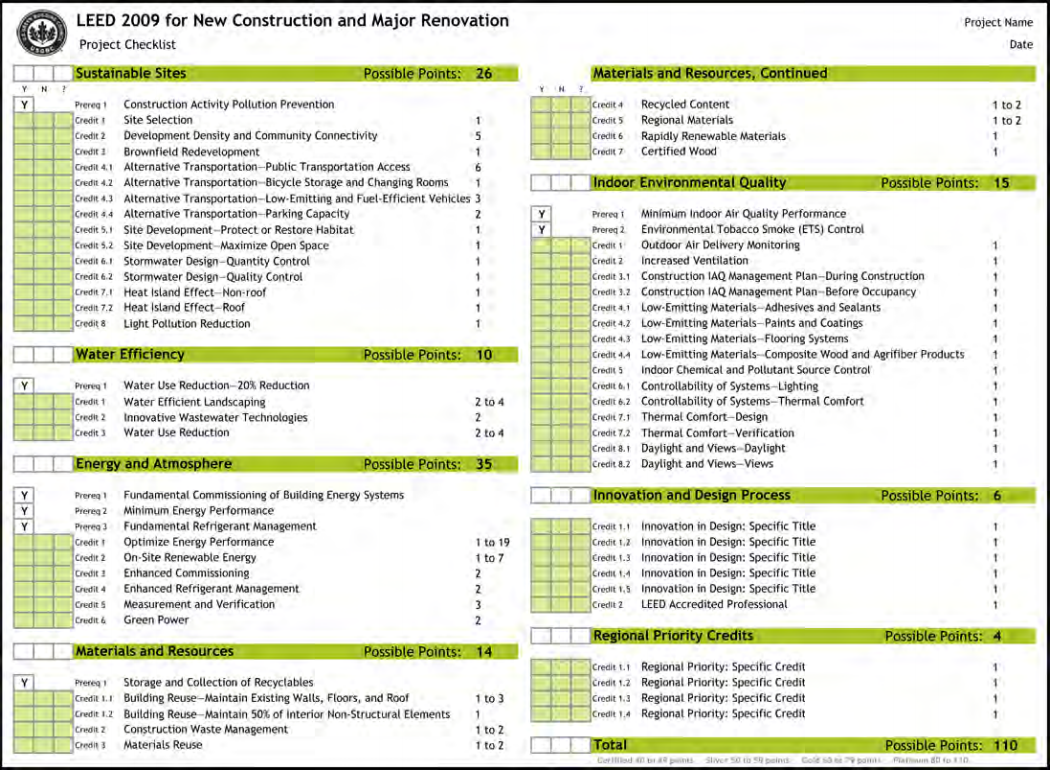 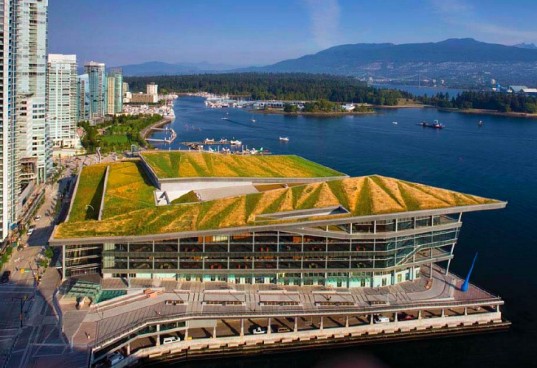 [9]
Sustainable Sites
Water Efficiency
Energy & Atmosphere
Materials and Resources
Indoor Environmental Quality
LEED FOR THE DEVELOPER
Low Initial Cost	~ 1%
 Green Does not mean Money
 High Return on Investment
 Marketability
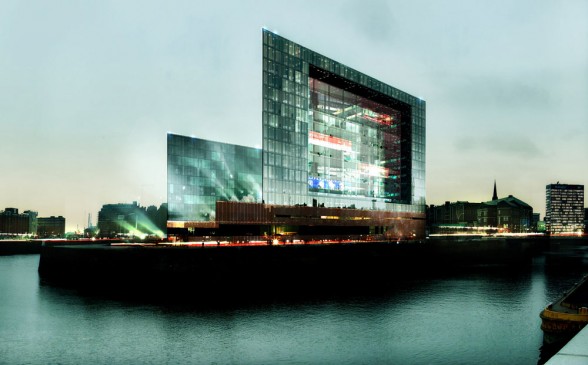 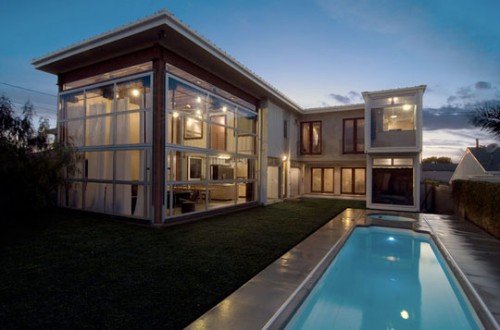 LEED FOR THE DEVELOPER
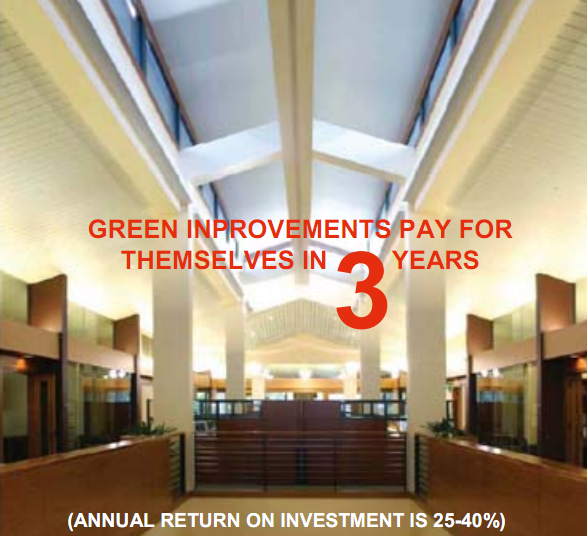 Higher in the north due to Heating Load
[5]
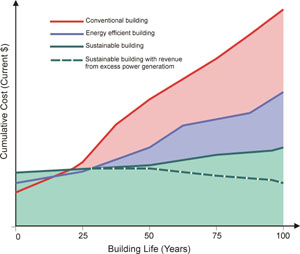 [5]
LEED FOR THE DEVELOPER
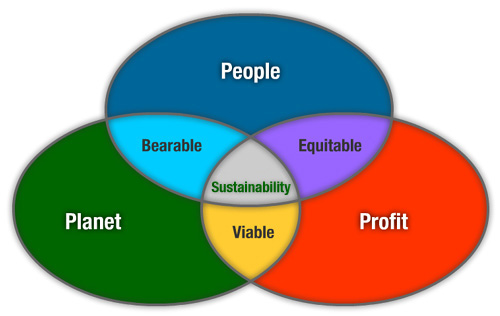 LEED FOR THE CONSUMER
Supply and Demand
Generation X  Baby Boom Echo
Education Implementation  Increased Awareness
Cultural Change
Garbage Limit
Earth Day
New job market
It is our Future
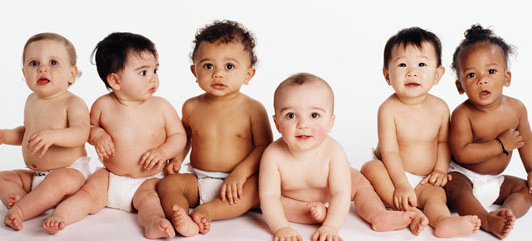 LEED FOR THE CONSUMER
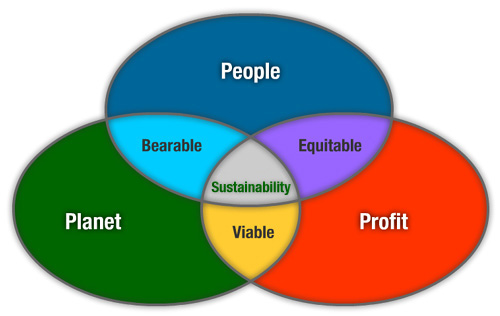 LEED BY THE GOVERNMENT
Lead by example
 Government Incentives
 The State as an example
 Green roof by-law
 Toilet Rebate
 Adoption of Municipal Standards (Ex. PlaNYC)
 Land is more valuable in cities
[14]
Living Building Challenge and BREEAM
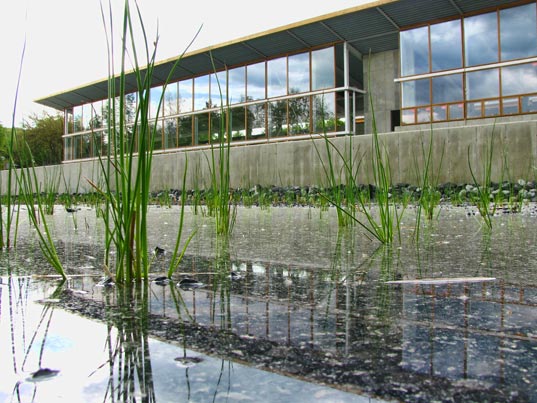 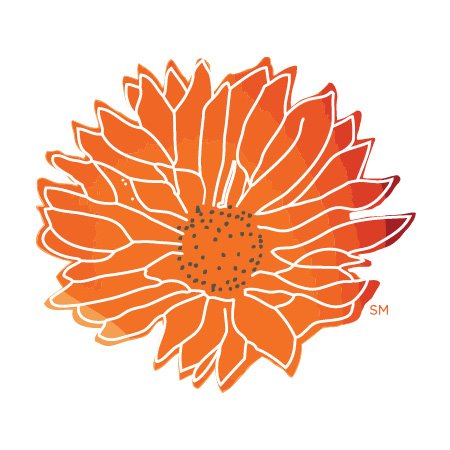 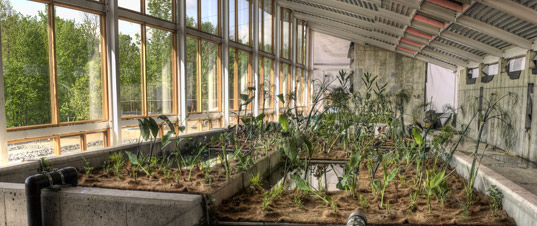 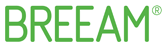 RECAP – 7 Things to take away
LEARN FROM OUR PAST
Possible, its been done before
LEED IS A GREAT START WHICH IS ALWAYS EVOLVING
LEED VALUES MAKE SENSE
ALL STAKEHOLDERS MUST CONTRIBUTE
START NOW – WE HAVE DEVELOPED THE TOOLS
IT IS A COLLABORATIVE EFFORT